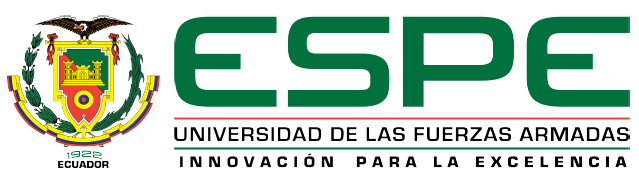 DEPARTAMENTO DE ELÉCTRICA Y ELECTRÓNICA
MODELAMIENTO DEL CANAL DE PROPAGACIÓN EN ENLACES PUNTO A PUNTO PARA LA BANDA DE 2.4 GHz CON TECNOLOGÍA ZIGBEE.
REIMS LANCHIMBA PAREDES
AGENDA
1. INTRODUCCIÓN
2. MARCO TEÓRICO
3. MATERIALES Y MÉTODOS
4. DESARROLLO
5. RESULTADOS
6. CONCLUSIONES
7. TRABAJOS FUTUROS
1. INTRODUCCIÓN
Las comunicaciones inalámbricas brindan la libertad de permanecer conectados con el mundo exterior sin la necesidad de usar cables que limiten nuestra movilidad.
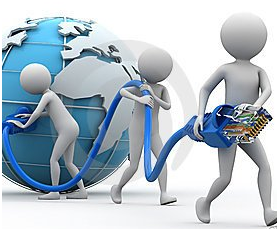 MOTIVACIÓN
Para la correcta instalación de la red, se ve la necesidad de desarrollar modelos, métodos y técnicas que permitan, mayor precisión en la planificación y dimensionamiento, y el mejor desempeño de las redes en términos de velocidad de transmisión y coexistencia con otros sistemas inalámbricos de comunicaciones.
[Speaker Notes: Hablar de la falta de un modelo semi-empírico para ZigBee]
OBJETIVOS
General
 Determinar un modelo de propagación semi-empírico para una red inalámbrica punto a punto con tecnología Zigbee en la banda de 2.4 GHz.

Específicos
 Realizar una búsqueda sistemática del Estado del Arte de las formas de obtener un Modelo de propagación empírico, semi-empírico y teórico.
OBJETIVOS
Desplegar una red inalámbrica punto a punto con tecnología Zigbee en diferentes ambientes.

 Tomar muestras del parámetro RSSI en diversos puntos dentro de una distancia de 2 a 200 metros, para los diferentes ambientes.

 Analizar los datos adquiridos para posteriormente definir un modelo propio para esta red inalámbrica.
2. MARCO TEÓRICO
[Speaker Notes: Descripción de Zigbee]
2. MARCO TEÓRICO
2. MARCO TEÓRICO
[Speaker Notes: Descripción de Zigbee]
2. MARCO TEÓRICO
‘Indicador de Fuerza de Señal Recibida’
3. MATERIALES Y MÉTODOS
Waspmote v1.1: Sensores inalámbricos con una arquitectura modular.
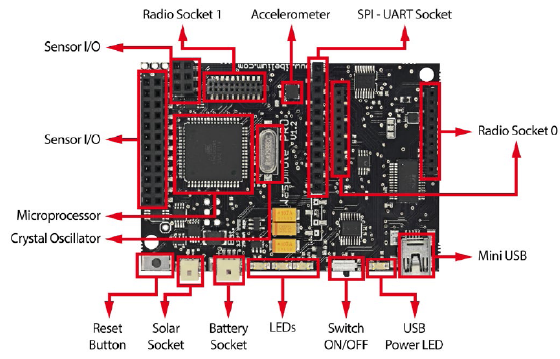 [Speaker Notes: Justificar xq se usó estos sensores y módulos]
3. MATERIALES Y MÉTODOS
Módulos Xbee:  Permite la comunicación entre dispositivos a través de un medio inalámbrico, trabajan en la banda ISM de 2.4 GHz, usan el estándar IEEE 802.15.4
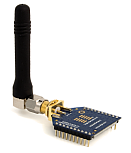 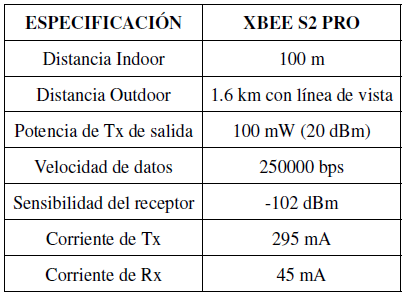 3. MATERIALES Y MÉTODOS
Waspmote Gateway: permite recibir, almacenar en un computador los datos que fluyen a través de una red de sensores
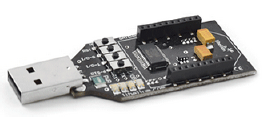 3. MATERIALES Y MÉTODOS
RSSI fue el parámetro recolectado en 49 diferentes puntos dentro de áreas de 2 a 200 metros de largo.

Los datos se tomaron en dos diferentes  intervalos:
4. DESARROLLO
CÉSPED
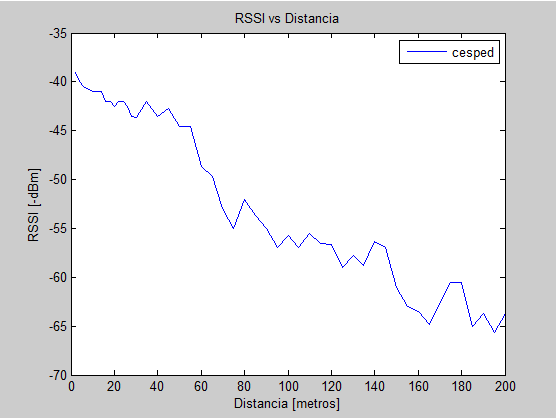 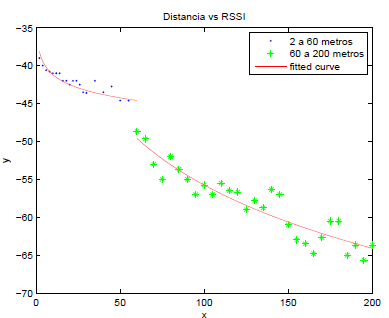 4. DESARROLLO
CEMENTO
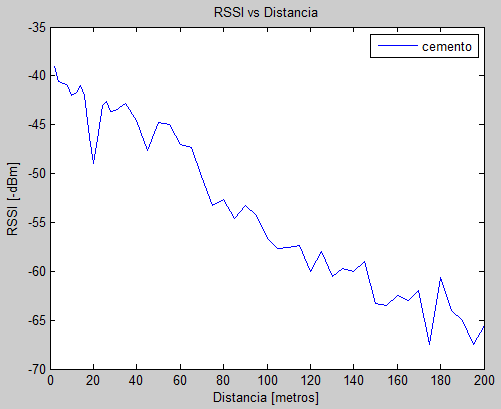 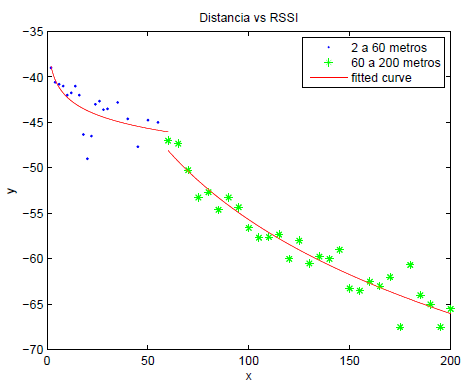 4. DESARROLLO
Análisis de Escenarios 1 y 2 en el intervalo de 2 a 60 metros
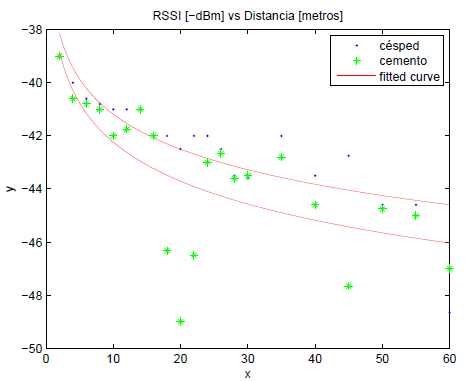 4. DESARROLLO
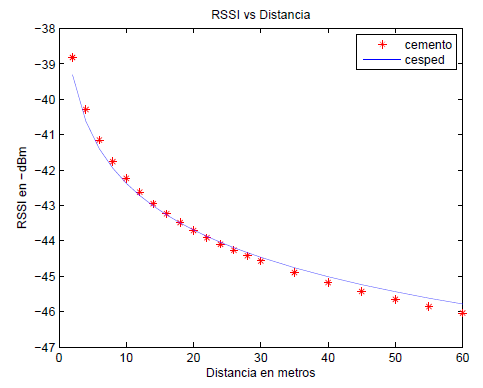 4. DESARROLLO
Análisis de Escenarios 1 y 2 en el intervalo de 60 a 200 metros
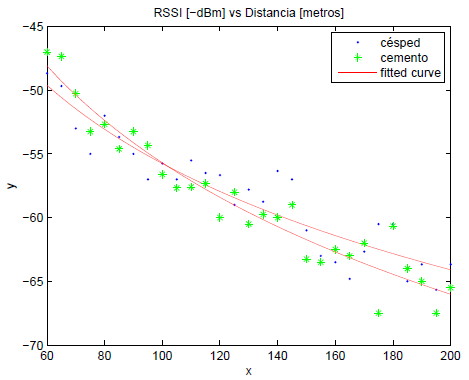 4. DESARROLLO
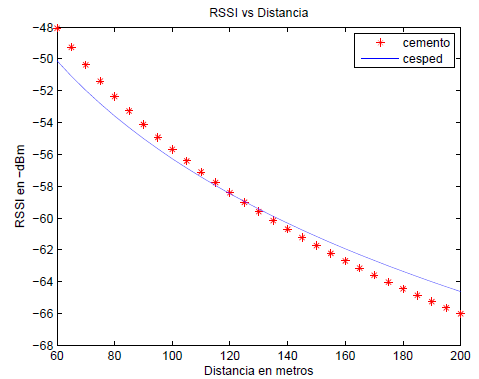 5. RESULTADOS
Si
Entonces
Si
Entonces
5. RESULTADOS
Si
Entonces
Si
Entonces
6. CONCLUSIONES
6. CONCLUSIONES
6. CONCLUSIONES
6. CONCLUSIONES
7. TRABAJOS FUTUROS
7. TRABAJOS FUTUROS
GRACIAS!!!